UỶ BAN NHÂN DÂN QUẬN LOG BIÊN
TRƯỜNG MẦM NON ĐỨC GIANG
Làm quen văn học
Bài thơ: bé đi nhà trẻ
GV: Nguyễn Huyền Nga
Năm học: 2023 - 2024
Em đi nhà trẻ
Em ngoan em khỏe
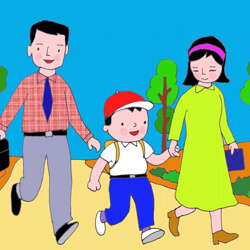 Cha mẹ em khen
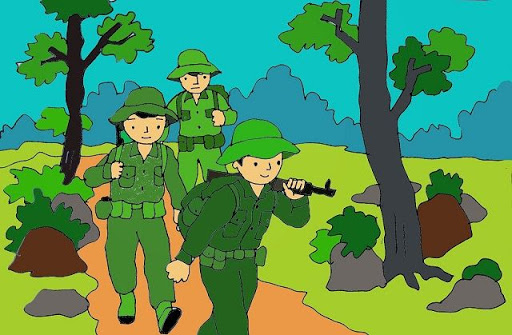 Mai ngày lớn lên
Em đi bộ đội
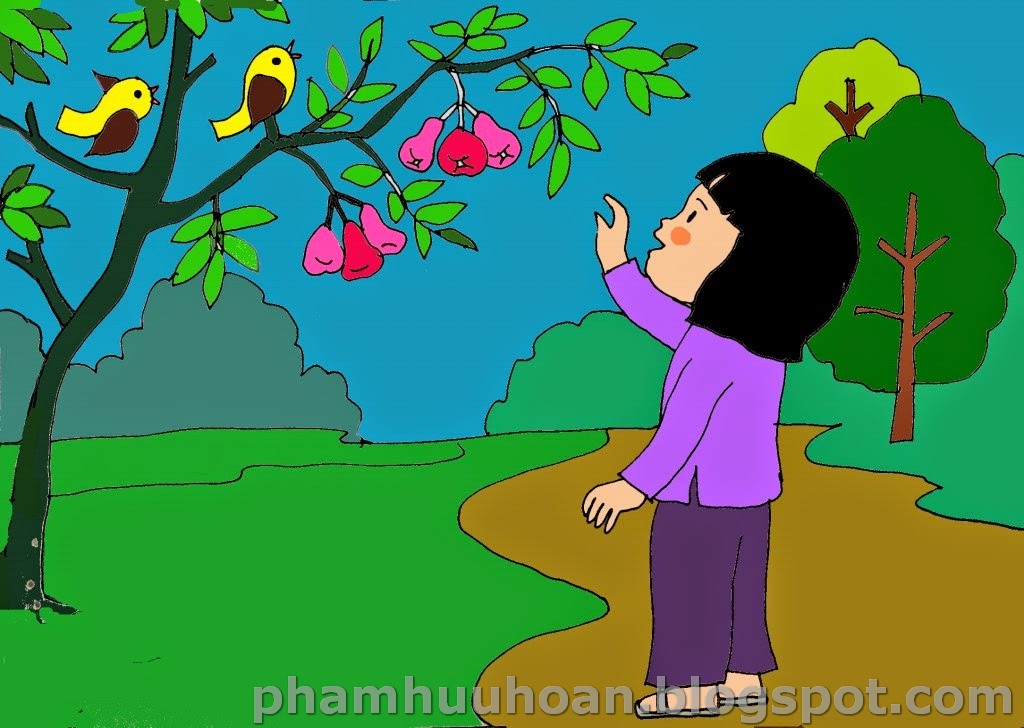 Chim hót líu lo
Chào cô, chào cô
Chim kêu ríu rít
Thích, thích, thích, thích
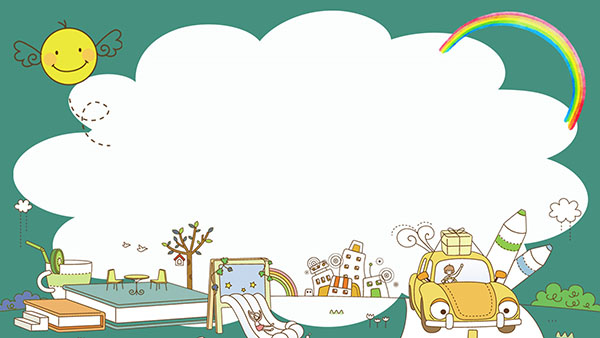 Hẹn gặp lại các con ở buổi học tiếp theo